[Speaker Notes: Based on a sermon by Joe Price (The Spirit’s Sword, August 2004)
Print Slides: 2,5,12]
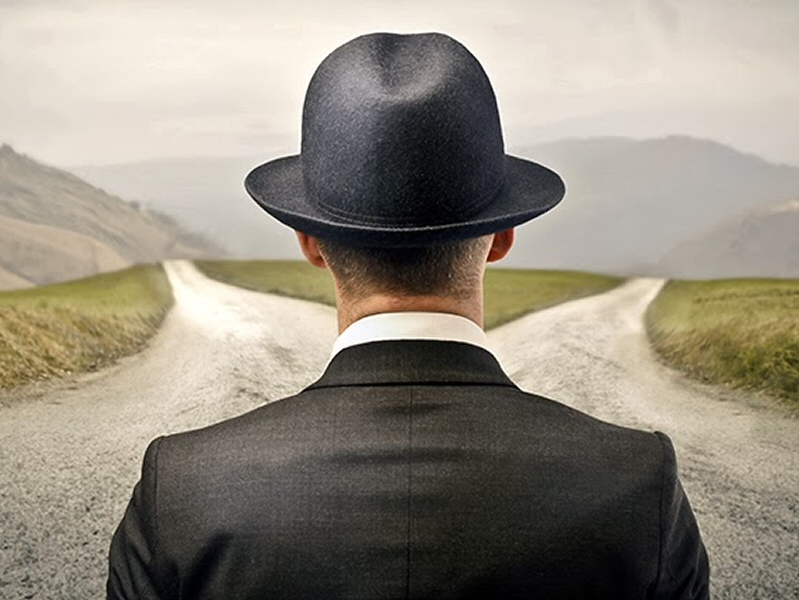 At the Crossroads
[Speaker Notes: Psalm 25
(4-5) Desire to know the “paths” of God.  (Needs direction)
(9-10) Humble ourselves to obtain the direction to mercy and truth

We all stand at crossroads during life:  Path we choose has life-changing effects.]
Joshua 24:15
And if it seems evil to you to serve                    the Lord, choose for yourselves this day           whom you will serve, whether the gods which your fathers served that were on the other side of the River, or the gods of the Amorites, in whose land you dwell. But as for me and my house, we will serve the Lord.
[Speaker Notes: Joshua’s charge to Israel near the end of his life, after the land was won…

Israel’s answer:

(24), “And the people said to Joshua, ‘The Lord our God we will serve, and His voice we will obey!’”

Of course, it did not hold true for long!]
Jeremiah 6:16-17
Thus says the Lord:
“Stand in the ways and see,And ask for the old paths, where the good way is,And walk in it;Then you will find rest for your souls.But they said, ‘We will not walk in it.’17 Also, I set watchmen over you, saying,‘Listen to the sound of the trumpet!’But they said, ‘We will not listen.’
[Speaker Notes: Consequence of taking the path away from God?...

(18-19), “Therefore hear, you nations, And know, O congregation, what is among them. 19 Hear, O earth!Behold, I will certainly bring calamity on this people— The fruit of their thoughts, Because they have not heeded My wordsNor My law, but rejected it.”]
Matthew 7:13-14
“Enter by the narrow gate; for wide                  is the gate and broad is the way that                      leads to destruction, and there are many who go in by it. 14 Because narrow is the gate and difficult is the way which leads to life, and there are few who find it.
[Speaker Notes: Ultimately, we will take one of two paths!

The Difficult way that leads to life, taken by few – (14)
The Broad way that leads to destruction, taken by the majority (13)]
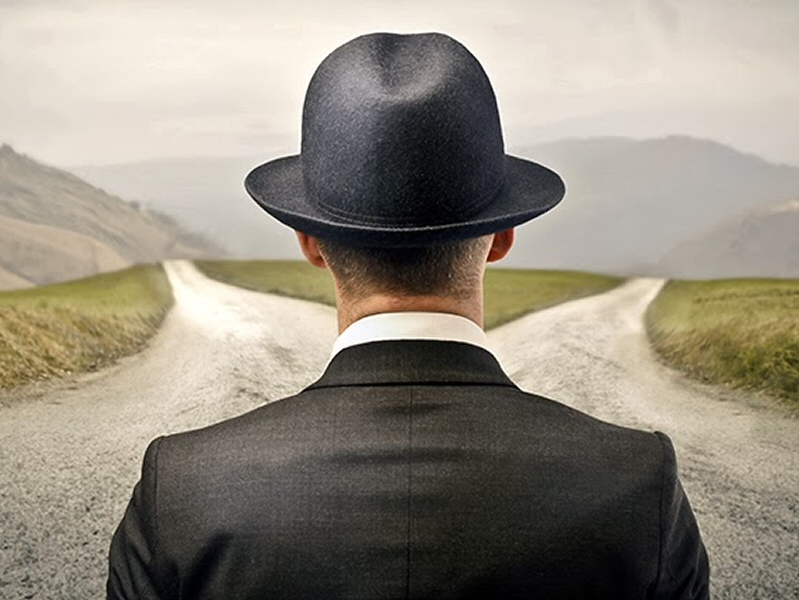 Highway ofHoliness
“difficult” way (Matthew 7:14)
Proverbs 2:20-22
So you may walk in the way of                     goodness, and keep to the paths of righteousness.  21 For the upright will dwell in the land, and the blameless will remain in it; 22 But the wicked will be cut off from the earth, and the unfaithful will be uprooted from it.
[Speaker Notes: The value of wisdom.  Call to be wise so that…]
Isaiah 2:2-3
Now it shall come to pass in the                         latter days that the mountain of the                   Lord’s house shall be established above the hills; and all nations shall flow to it.  3 Many people shall come and say, “Come, and let us go up to the mountain of the Lords, to the house of the God of Jacob; He will teach us His ways, and we shall walk in His paths.”
[Speaker Notes: Prophecy of the Messiah’s Kingdom]
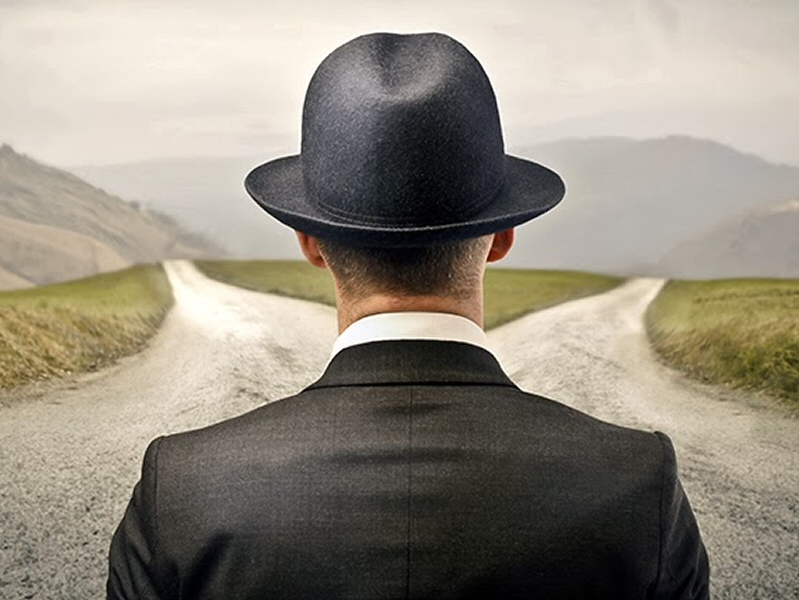 The Way ofDestruction
“broad” way (Matthew 7:13)
Proverbs 13:15-16
Good understanding gains favor,                       but the way of the unfaithful is hard.                         16 Every prudent man acts with knowledge, but a fool lays open his folly.
Proverbs 14:12
There is a way that seems right                                to a man, but its end is the way of death.
[Speaker Notes: Important note of warning:  Men often mistakenly think that their way is the right way.]
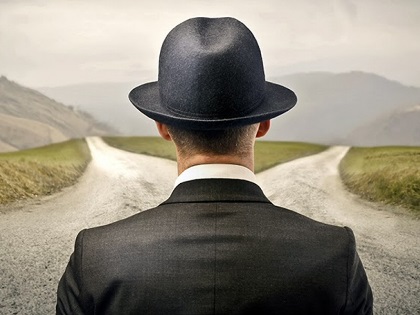 Some Crossroads of Life
Will you obey the gospel?
(Mark 16:15-16)
Will you live above sin?    
(Romans 6:1-4)
Will you pay the price of discipleship?
(Luke 14:25-33)
Will you remember God while you are young?
(Ecclesiastes 11:9 – 12:1)
Will you endure to the end? 
(Hebrews 10:36-39)
[Speaker Notes: Quote:  Contrast saved to lost.
Should not continue in sin!
Jesus’ addresses a multitude on the cost of following Him.
Wonderful passage of wisdom concerning importance of serving God before the bitter consequences of sin can ruin a life.
See also VS. 29 and VS. 31 (Apostasy of the believer is possible, and terrible in consequence)]
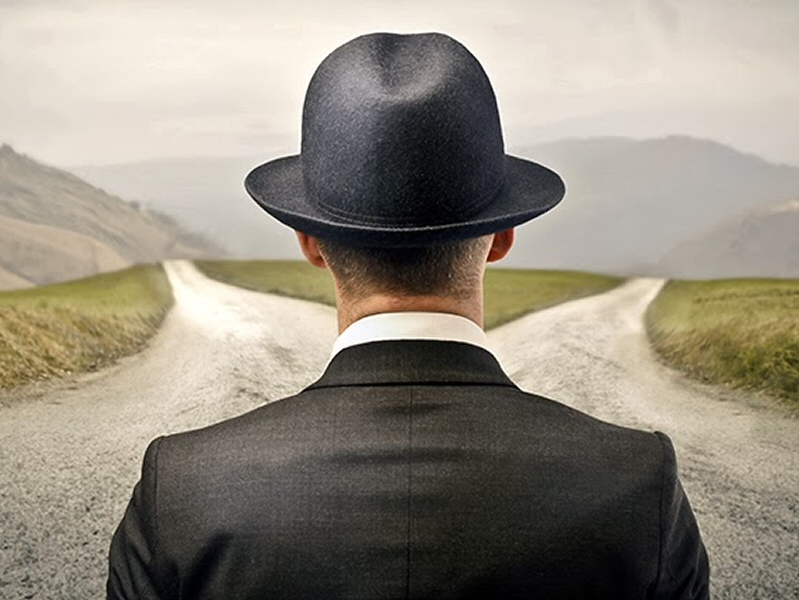 You have to make a choice, whether you will walk as the Gentiles walk;  or whether you will put on the new man?!

(Ephesians 4:17-24)
Conclusion